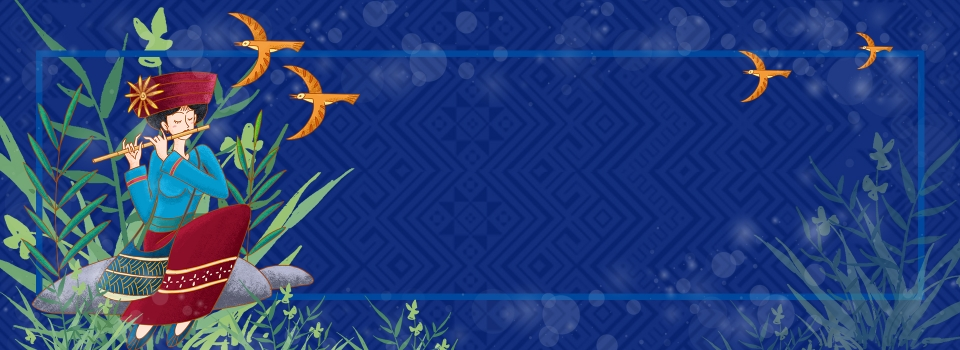 Mĩ thuật 
Bài 2: Nhân vật với trang 
phục dân tộc
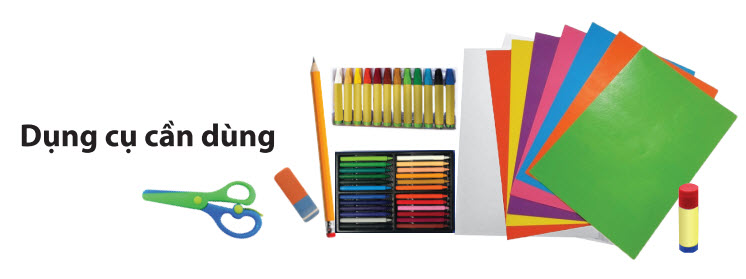 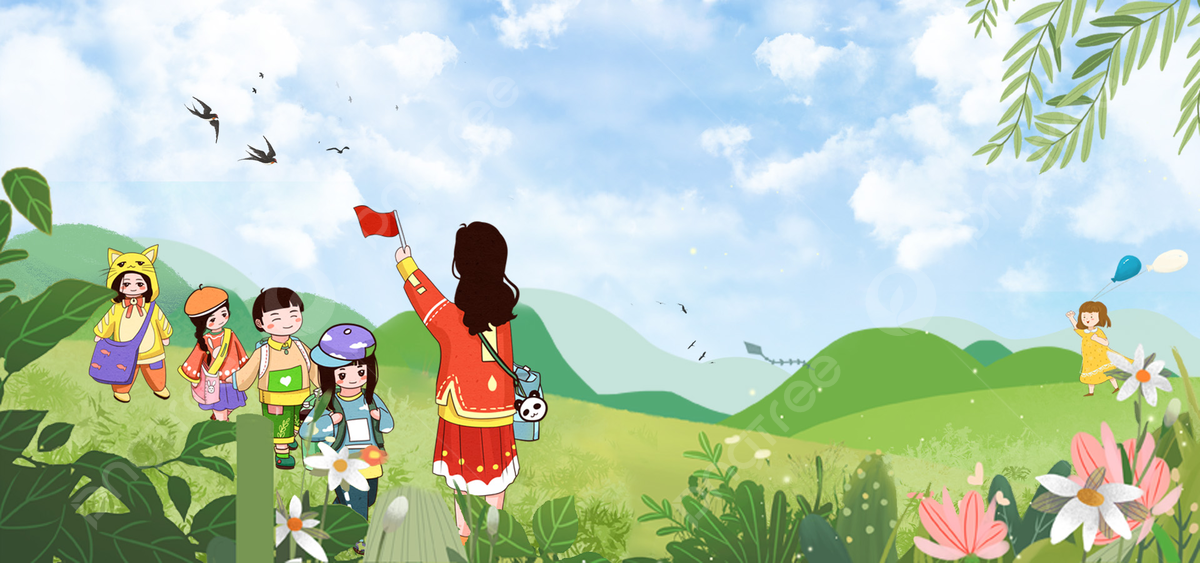 Khởi động
1
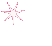 2
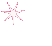 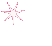 3
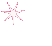 Ngôi sao may mắn
pipi
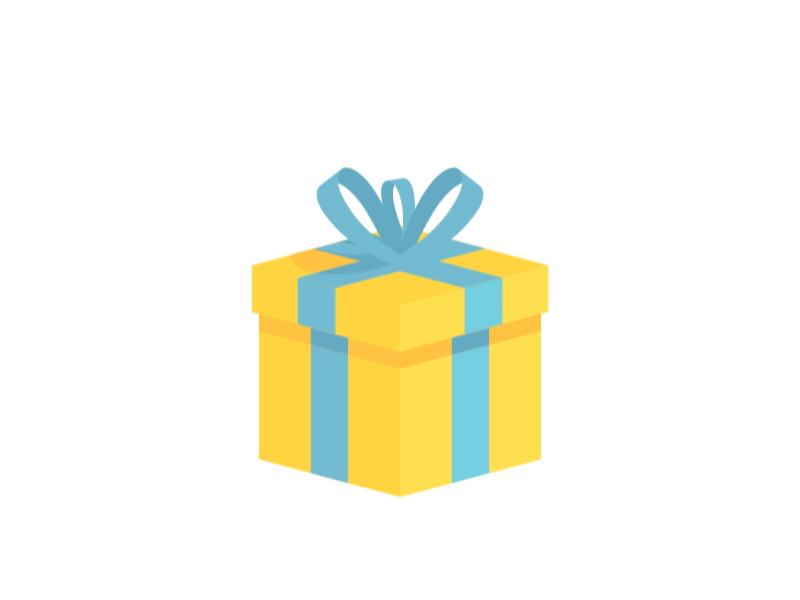 Câu 1. Đây là trang phục của dân tộc nào?
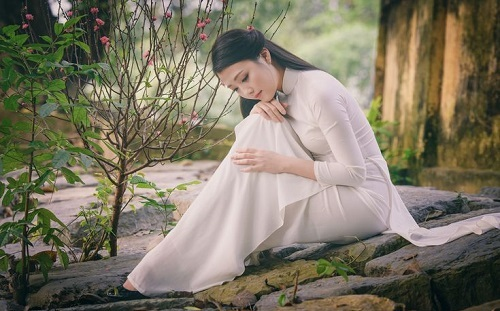 You are given 3 candies
Dân tộc KINH
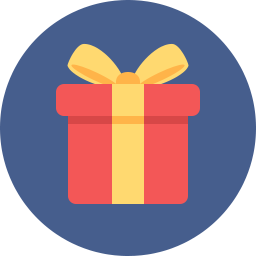 GO HOME
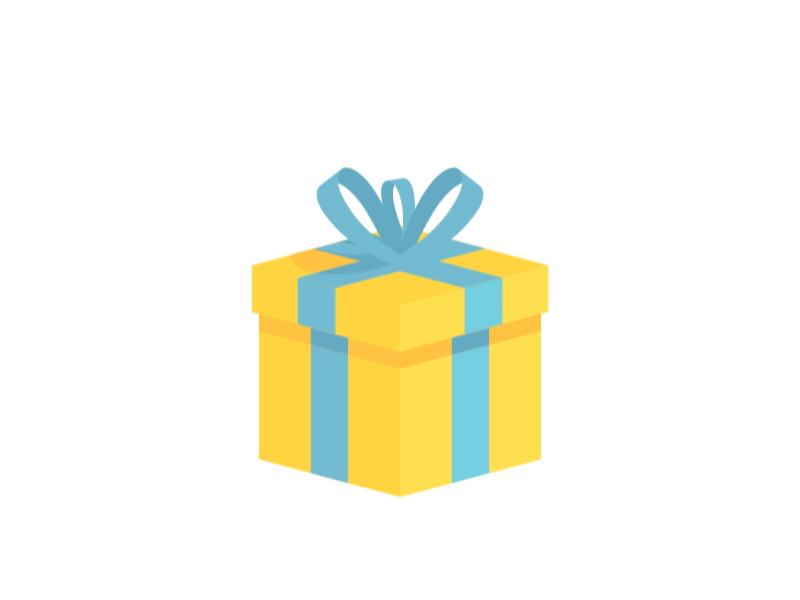 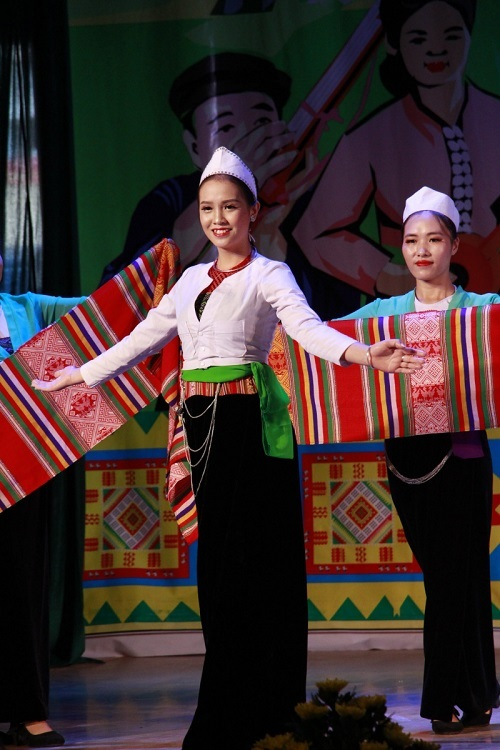 Câu 3. Đây là trang phục của dân tộc:
You are given 1 candies
DÂN TỘC THÁI
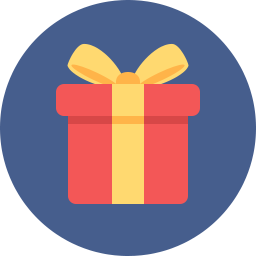 GO HOME
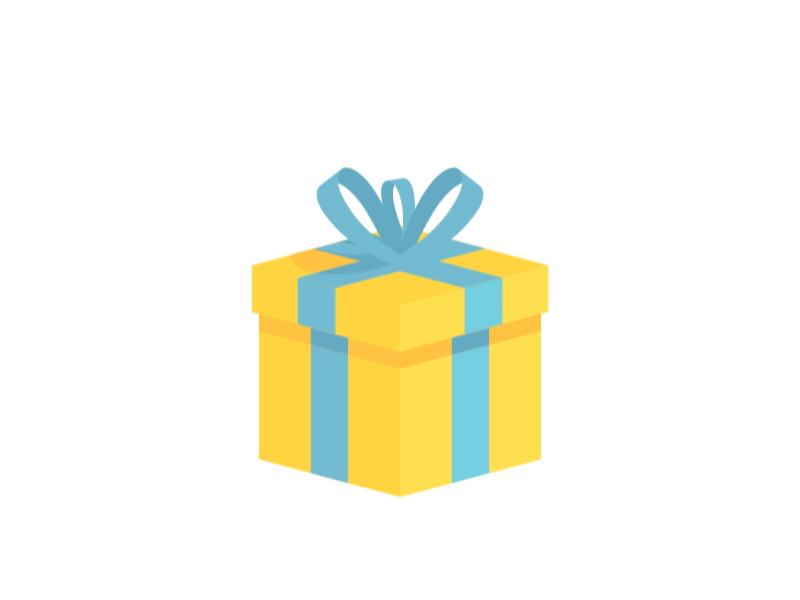 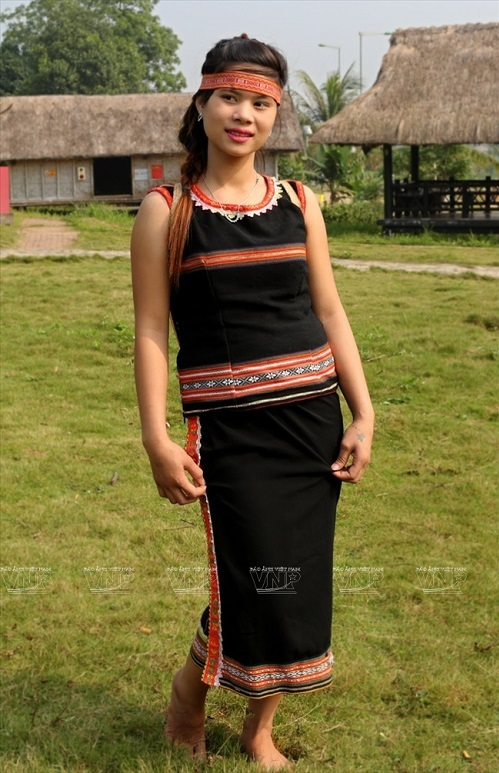 Câu 3. Trang phục dưới đây là của dân tộc:
You are given 9 candies
Ba Na
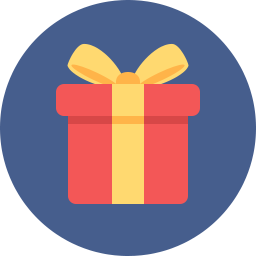 GO HOME
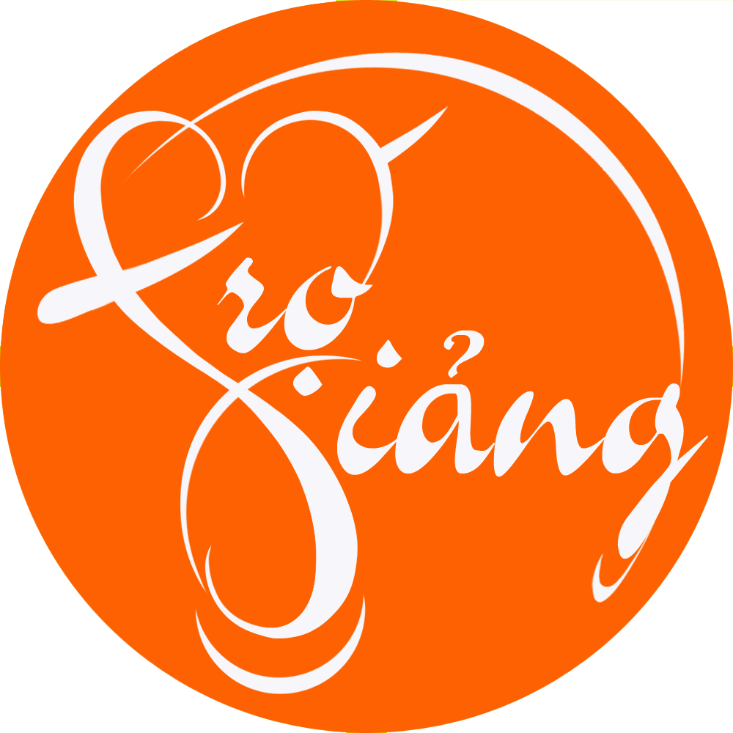 Subscribe my channel, please
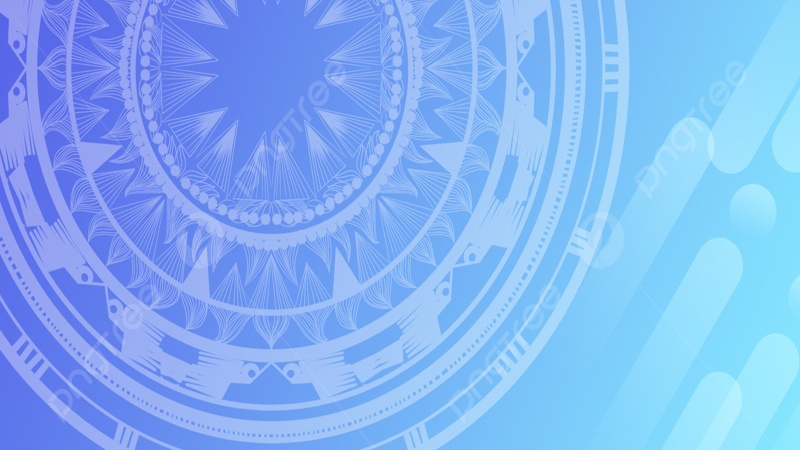 1: Khám phá một số trang phục của các dân tộc Việt Nam.
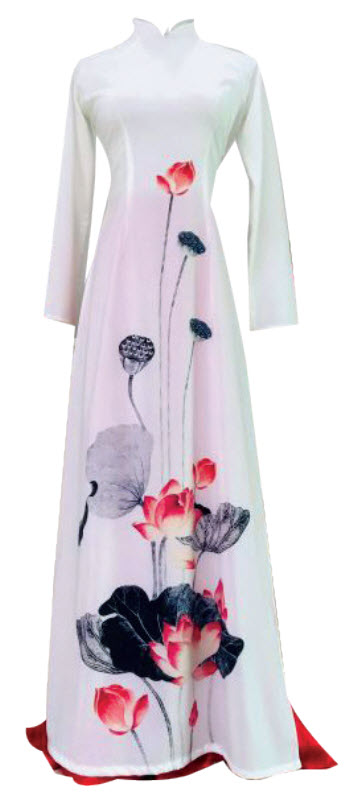 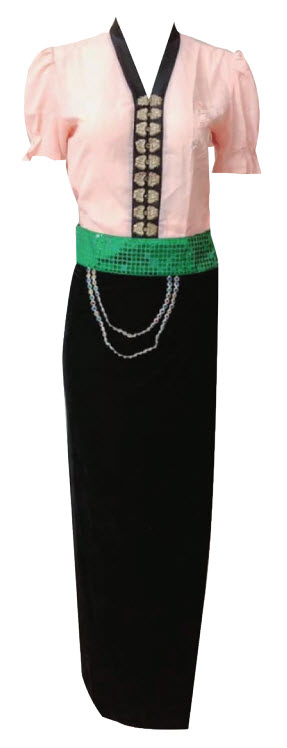 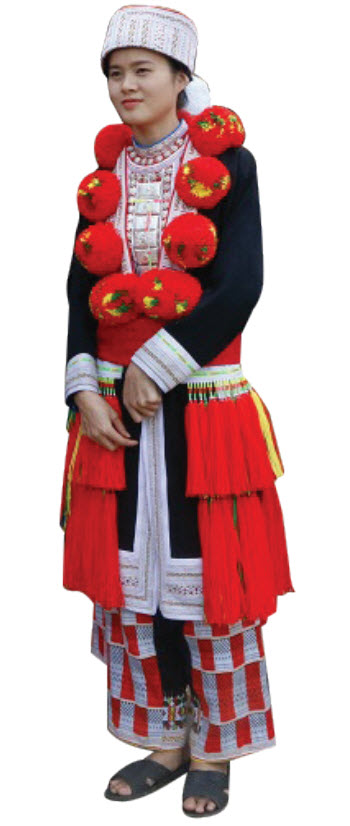 + Em ấn tượng với bộ trang phục nào? Trang phục đó của dân tộc nào? Thuộc vùng miền nào?
+ Màu sắc, kiểu dáng của bộ rang phục đó gợi cho em cảm giác gì?
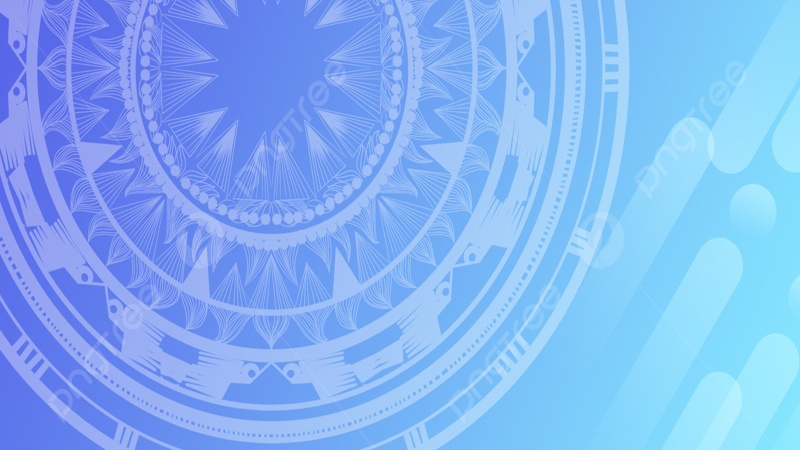 1: Khám phá một số trang phục của các dân tộc Việt Nam.
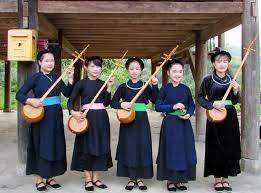 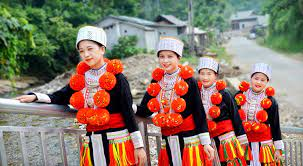 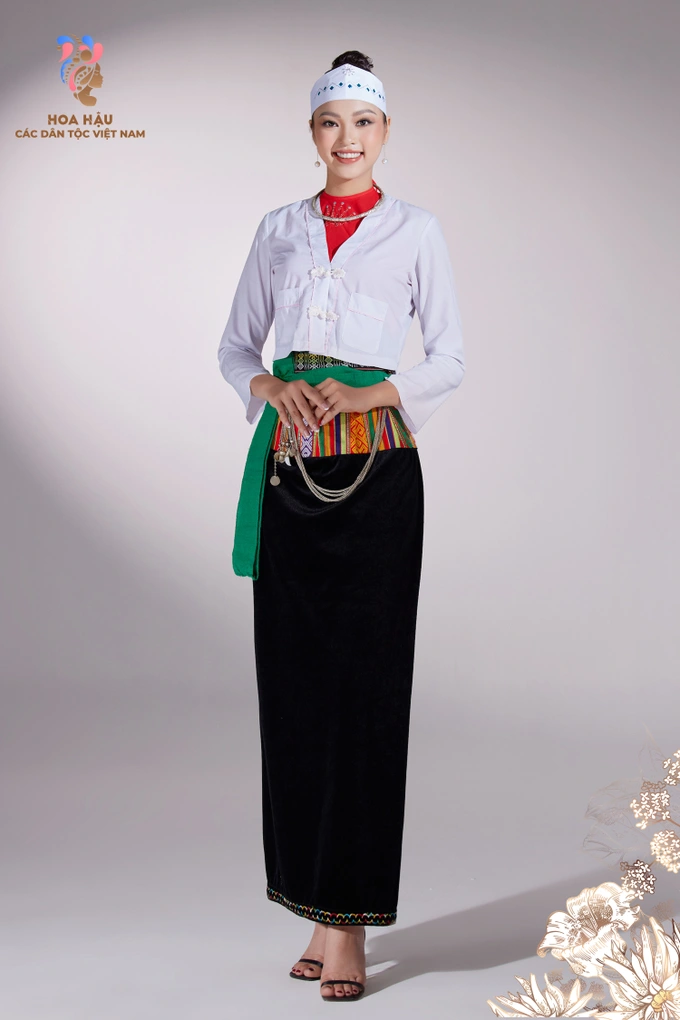 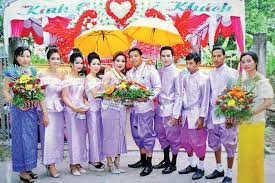 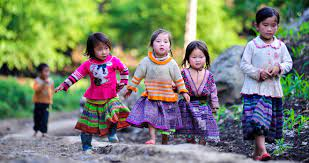 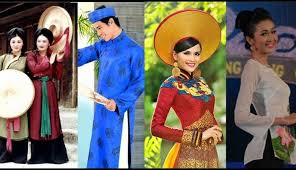 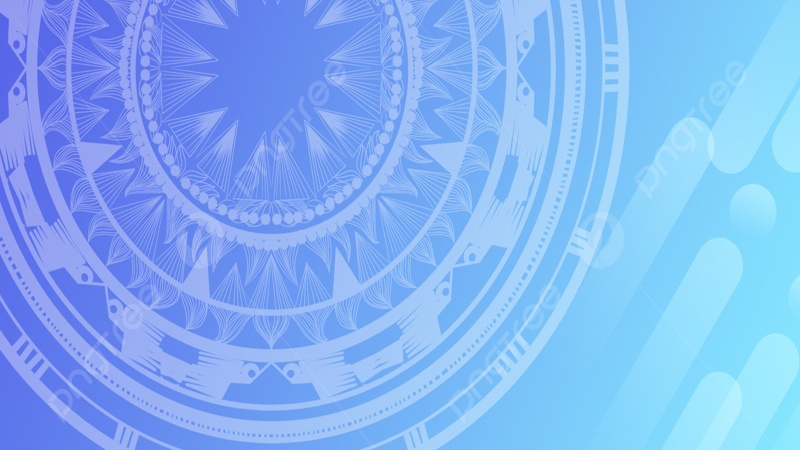 2: Các bước tạo mô hình nhân vật với trang phục dân tộc bằng giấy, bìa.
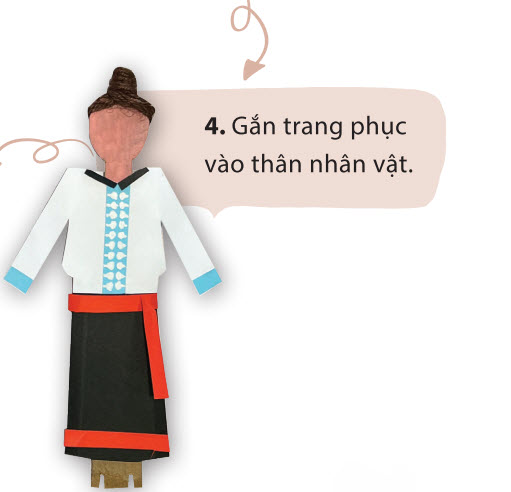 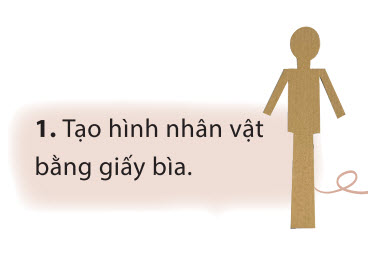 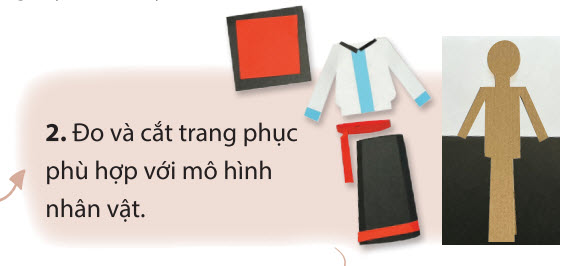 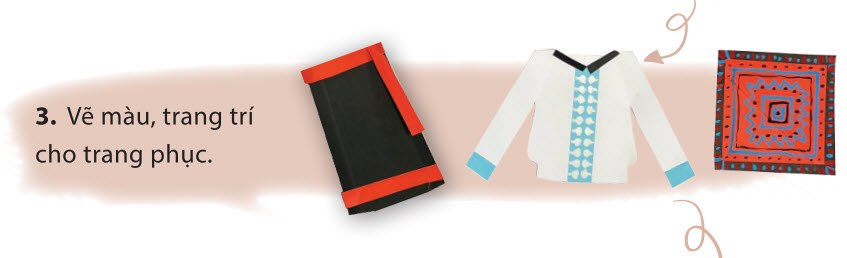 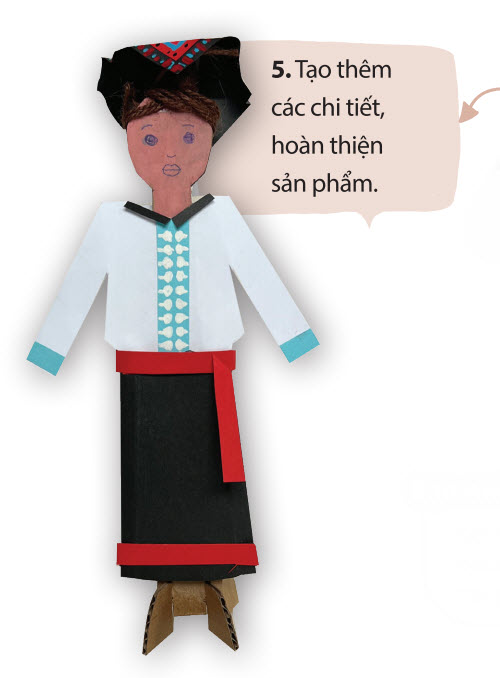 + Để tạo mô hình nhân vật với trang phục dân tộc cần bao nhiêu bước?
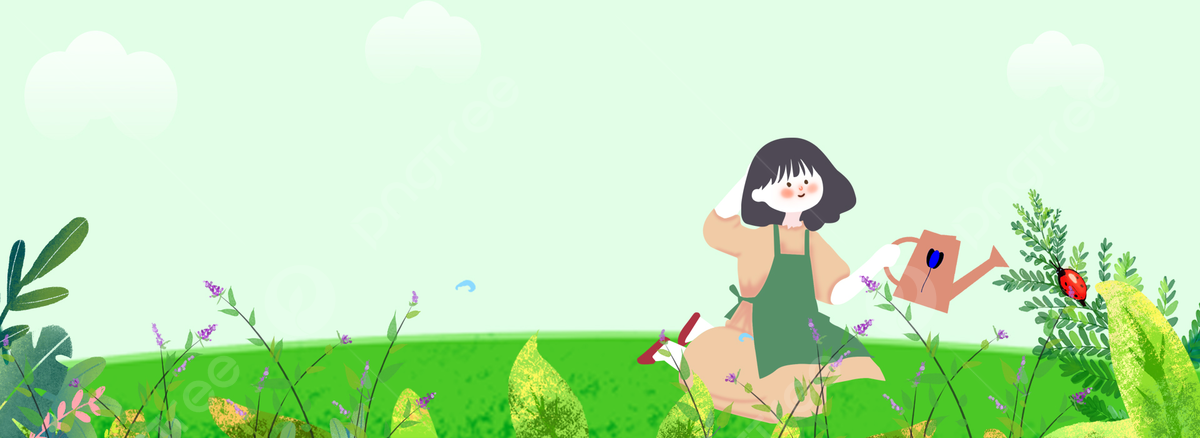 + Chia sẻ được nét đẹp của trang phục và ý tưởng giữ gìn bản sắc văn hóa dân tộc trong học tập và trong cuộc sống.
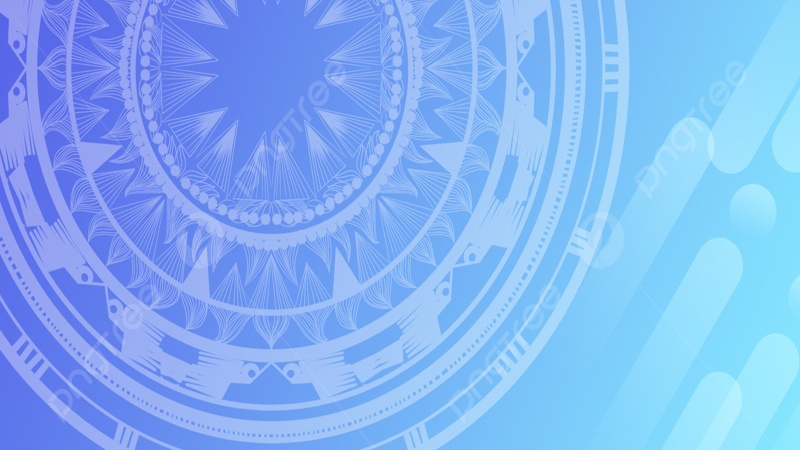 3: LUYỆN TẬP- SÁNG TẠO
Tạo mô hình nhân vật với trang phục dân tộc Việt Nam.
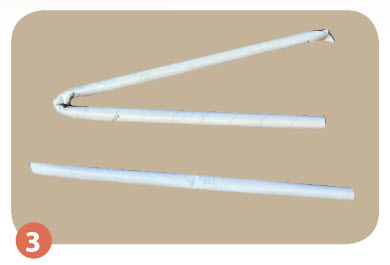 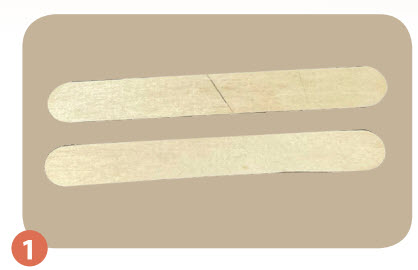 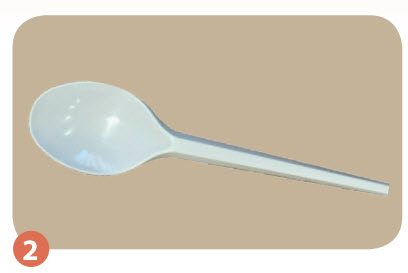 Em hãy tạo mô hình nhân vật với trang phục dân tộc Việt Nam mà các em thích.
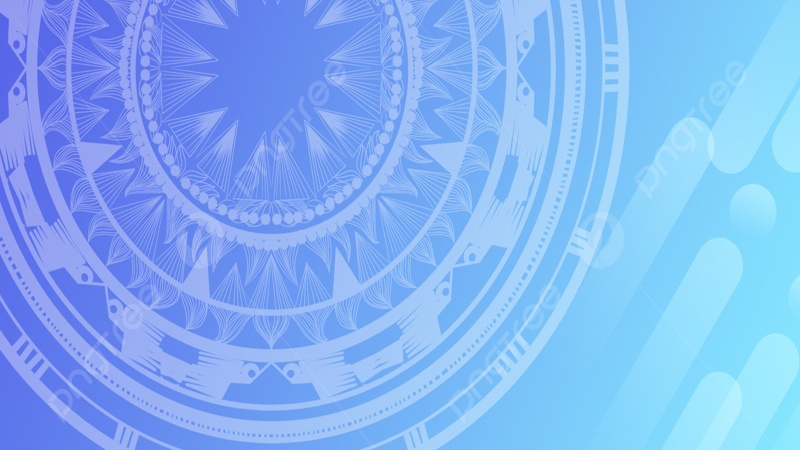 BÀI THAM KHẢO
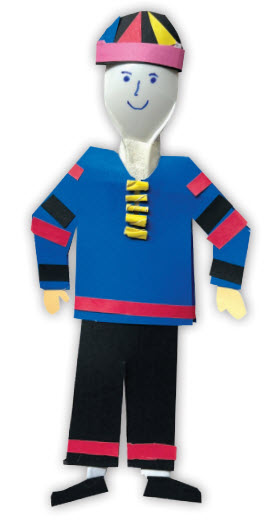 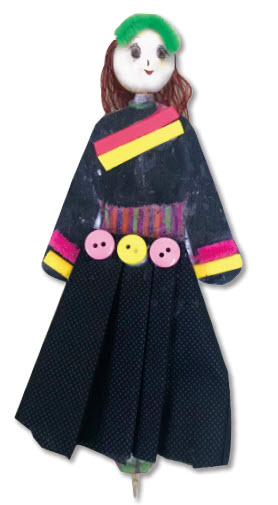 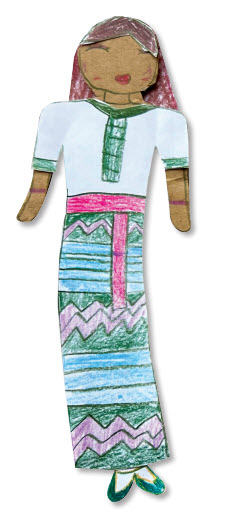 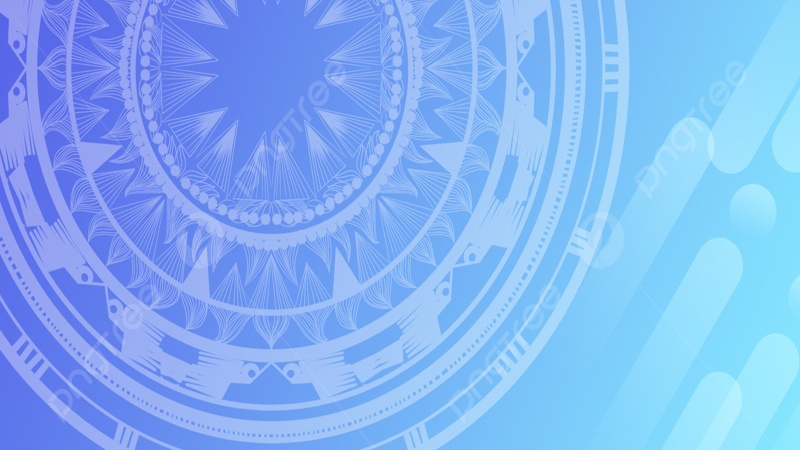 BÀI THAM KHẢO
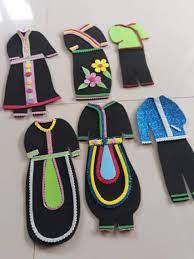 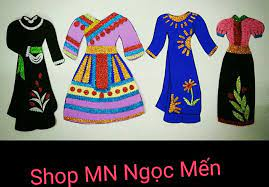 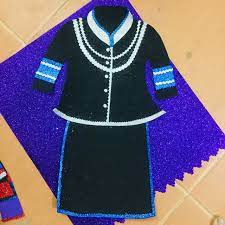 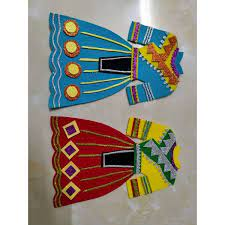 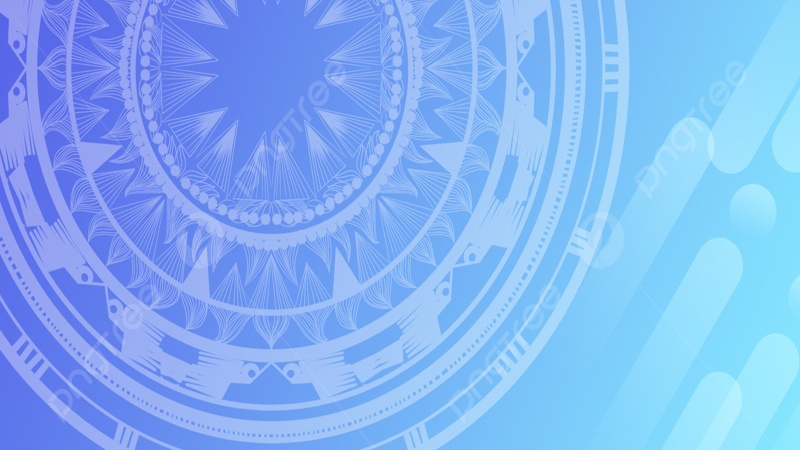 5: Tạo hoạt cảnh về cộng đồng các dân tộc Việt Nam.
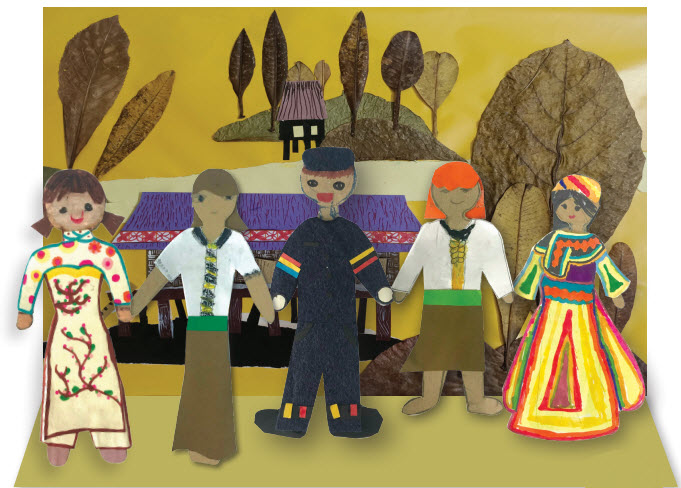 + Em sẽ tạo không gian của hoạt cảnh bằng hình thức nào? Vì sao? 
+ Hình thức sắp xếp các mô hình nhân vật trong hoạt cảnh đó như thế nào?
+ Hoạt cảnh đó gợi cho em về hoạt động gì của cộng đồng các dân tộc Việt Nam…?
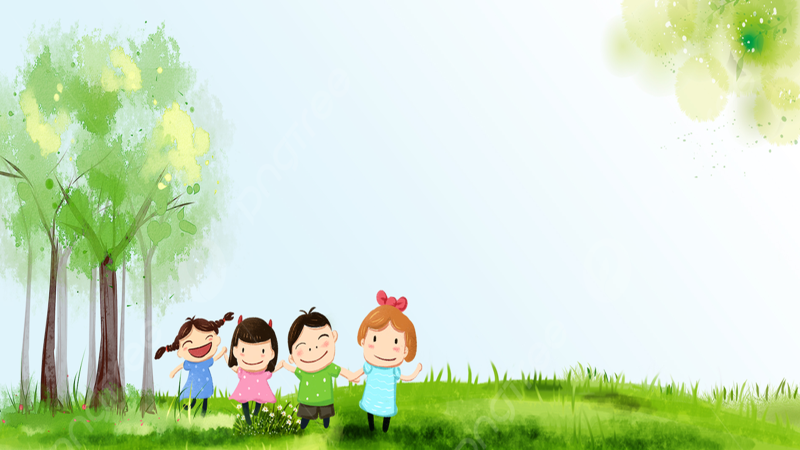 4: Trưng bày sản phẩm và chia sẻ.
+ Em thích sản phẩm nào? Vì sao? 
+ Trang phục của nhân vật mô phỏng trang phục của dân tộc gì? Ở vùng miền nào? Đặc điểm nào trên trang phục cho biết điều đó?
+ Theo em, nên điều chỉnh hoặc bổ sung gì để sản phẩm sinh động và hoàn thiện hơn…?
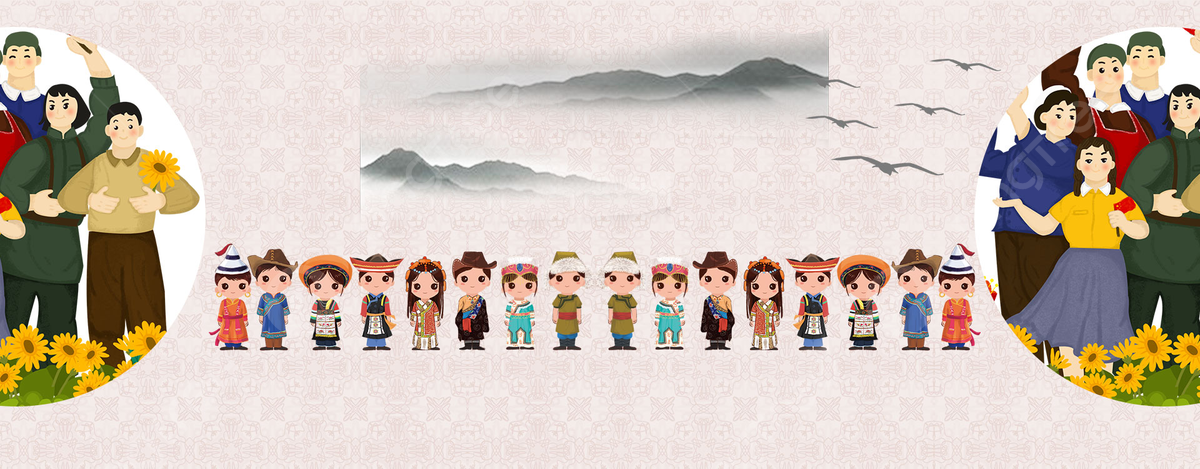 DẶN DÒ
Hoàn thành sản phẩm
Chuẩn bị đồ dung cho bài sau.
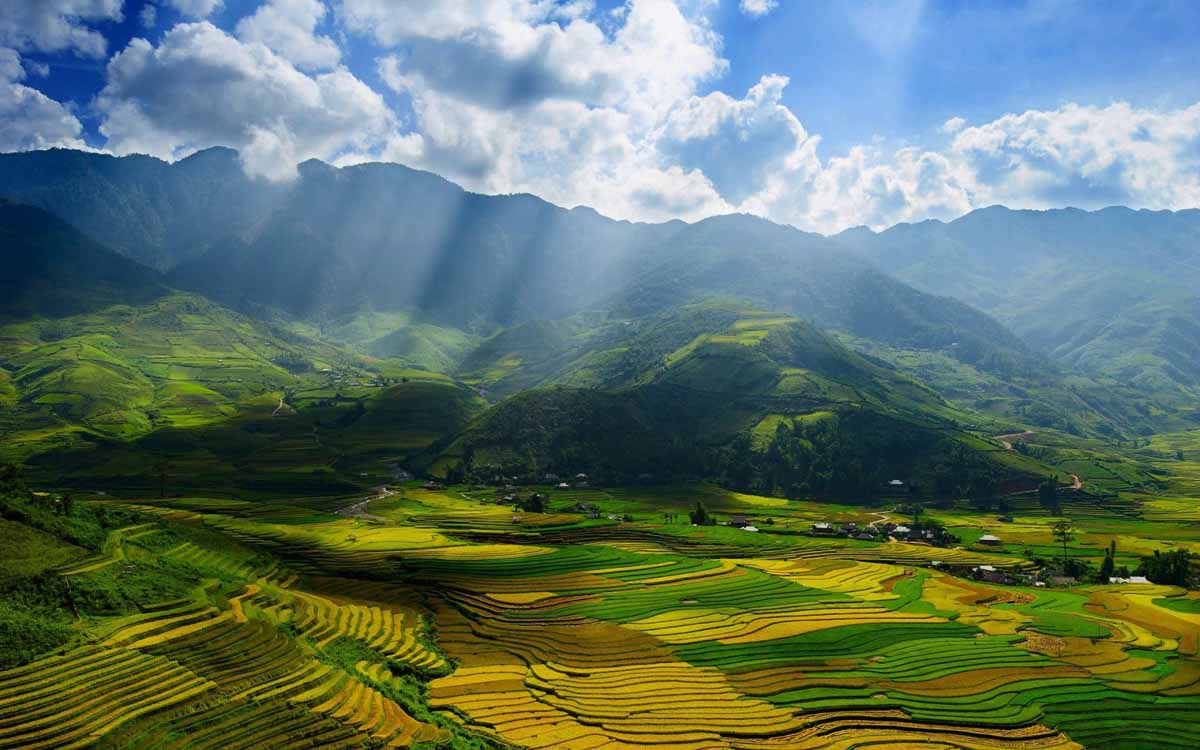 CẢM ON THẦY CÔ VÀ CÁC EM.